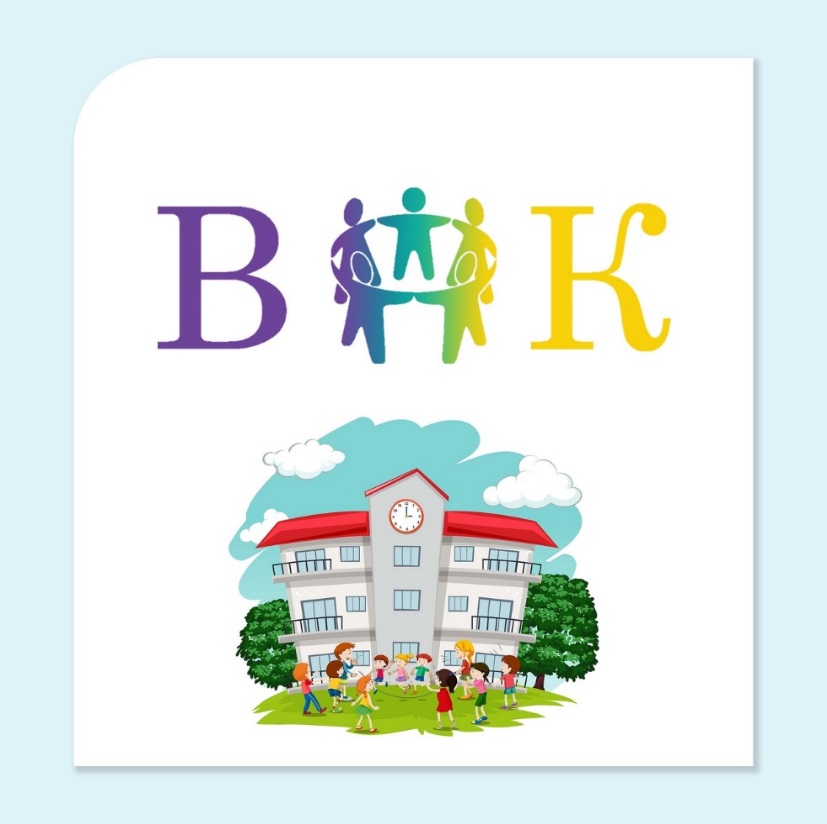 Муниципальное бюджетное общеобразовательное учреждение«Верещагинский образовательный комплекс»Проблемная группа «Разработка и составление АООП дошкольного образования с различными нарушениями здоровья»тема: «Основные аспекты обучения детей ОВЗ, детей – инвалидов в ДО в соответствии с ФГОС»                                                                                                                                                педагог –психолог									Некрасова И.В.,                                                                                                                                                  методист                                                                                                                                              Степанова И.И.г. Верещагино, 2022
Перечень нормативных правовых актов по вопросам
организации образования детей-инвалидов и детей с ограниченными возможностями здоровья в дошкольной образовательной организации
1.Федеральные документы
Федеральный закон от 29 декабря 2012 года № 273-ФЗ «Об образовании в Российской Федерации».
Федеральный закон от 24 ноября 1995 года № 181-ФЗ «О социальной защите инвалидов в Российской Федерации».
Федеральный закон от 24 июля 1998 года № 124-ФЗ «Об основных гарантиях прав ребенка в Российской Федерации».
Постановление Правительства Российской Федерации от 26.12.2017 № 1642«Об утверждении государственной программы Российской Федерации «Развитие образования».
Постановление Правительства Российской Федерации от 29.03.2019 № 363«Об утверждении государственной программы Российской Федерации «Доступная среда».
Приказ Министерства образования и науки Российской Федерации от 09.11.2015 № 1309 «Об отверждении порядка обеспечения условий доступности для инвалидов объектов и предоставляемых услуг в сфере образования, а также оказания им при этом необходимой помощи».
Приказ Министерства образования и науки Российской Федерации от 20.09.2013 № 1082 «Об утверждении положения о психолого-медико-педагогической комиссии».
Приказ Министерства образования и науки Российской Федерации от 17.10.2013 № 1155 «Об утверждении федерального государственного образовательного стандарта дошкольного образования».
Приказ Министерства просвещения Российской Федерации от 31.07.2020 № 373 «Об утверждении Порядка организации и осуществления образовательной деятельности по основным общеобразовательным программам – образовательным программам дошкольного образования».
Приказ Министерства просвещения Российской Федерации от 09.11.2018 № 196 «Об утверждении Порядка организации и осуществления образовательной деятельности по дополнительным общеобразовательным программам».
Распоряжение Министерства просвещения Российской Федерации от 06.08.2020 № Р-75 «Об утверждении примерного Положения об оказании логопедической помощи в организациях, осуществляющих образовательную деятельность».
Распоряжение Министерства просвещения Российской Федерации от 10.08.2021 № Р-183 «Об утверждении методических рекомендаций по оказанию услуг психолого-педагогической, методической и консультационной помощи родителям (законным представителям) детей, а также гражданам, желающим принять на воспитание в свои семьи детей, оставшихся без попечения родителей, в рамках федерального проекта «Современная школа» национального проекта «Образование».
Распоряжение Министерства просвещения Российской Федерации от 09.09.2019 № Р-93 «Об утверждении примерного Положения о психолого-педагогическом консилиуме образовательной организации».
2. Муниципальные документы
Положение психолого –педагогическом консилиуме МБОУ «ВОК» утверждено приказом директором О.В. Артемовой от 23.08.2021 №1734-од.
Положение об организации образования детей с ОВЗ в структурных подразделениях МБОУ «ВОК», реализующих их программ дошкольного образования утверждено приказом директором О.В. Артемовой
Нормативно – правовые документы регламентируют деятельность 
ТПМПК Верещагинского ГО
1.Об утверждении Положения о психолого-медико-педагогической комиссии (Приказ Минобрнауки России от 20 сентября 2013 г. № 1082);
2.Методические рекомендации по организации деятельности ПМПК в Российской Федерации (Письмо Минобрнауки России от 23 мая 2016 г. № ВК-1074/07 «О совершенствовании деятельности психолого-медико-педагогических комиссий»);
3.Рекомендации по организации дистанционного онлайн-обследования (Приложение 1 к Письму Минпросвещения России от 3 марта 2022 г. № 07-1430);
4.Положение о психолого-медико-педагогической комиссии
Верещагинского городского округа Пермского края утверждено Постановлением администрации Верещагинского городского округа от 18.01.2021 № 254-01-01-36;
5. СОСТАВ Психолого-медико-педагогической комиссии Верещагинского городского округа Пермского края утвержден распоряжением администрации Верещагинского городского от 27.09.2021 № 254- 01-01- 36.
Ребенок - инвалид
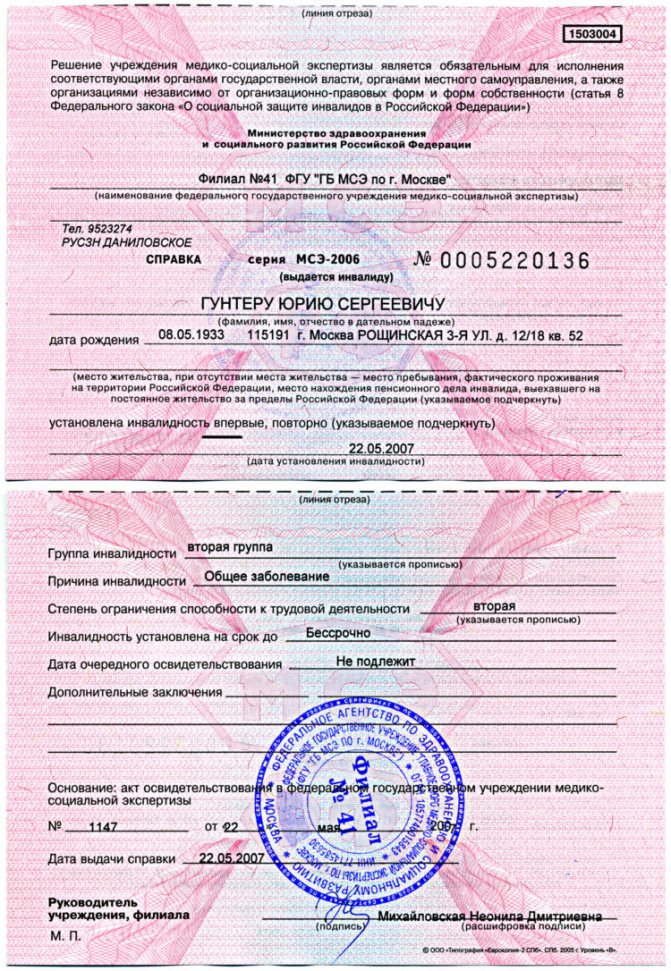 ИНВАЛИД — лицо, которое имеет нарушение здоровья со стойким расстройством функций организма, обусловленное заболеваниями, последствиями травм или дефектами, приводящее к ограничению жизнедеятельности и вызывающее необходимость его социальной защиты. 
Лицам в возрасте до 18 лет устанавливается категория «ребенок-инвалид». 
Закон Российской Федерации «О социальной защите инвалидов в Российской Федерации» от 24. 11.1995 № 181-ФЗ (Статья 1)
 Признание лица инвалидом осуществляется федеральными учреждениями медико-социальной экспертизы (МСЭ). 
Постановление Правительства РФ от 24. 11.1995 № 181-ФЗ (Статья 1).
Ребенок с ограниченными возможностями здоровья (ОВЗ)-
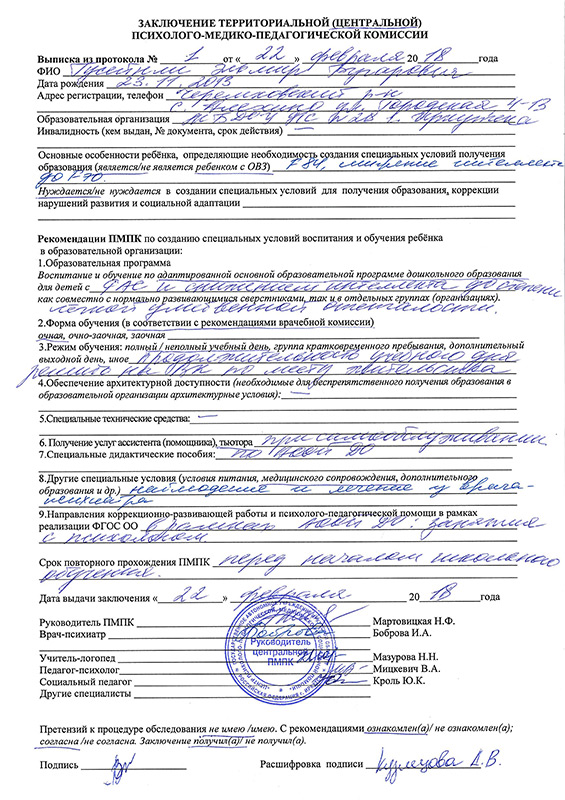 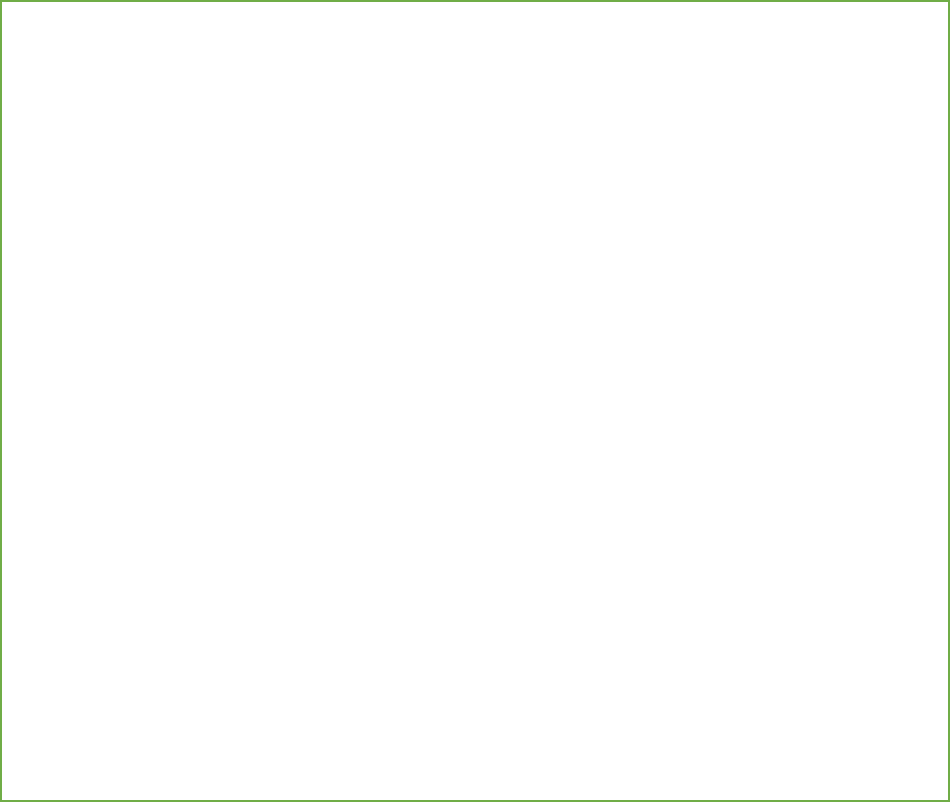 лицо, имеющее недостатки в физическом и (или) психологическом развитии, подтвержденные психолого-медико-педагогической комиссией и препятствующие получению образования без создания специальных условий. 
Федеральный закон от 29.12.2012 № 273-ФЗ «Об образовании в Российской Федерации» (Статья 2). 
ВАЖНО!
 Статус «ребенок с ОВЗ» устанавливает психолого-медико-педагогическая комиссия (ПМПК). 
Этот статус определяется не с точки зрения собственно ограничений по здоровью, а с точки зрения необходимости создания специальных условий получения образования.
1.Определить статус ребенка?

2.Алгоритм действий?
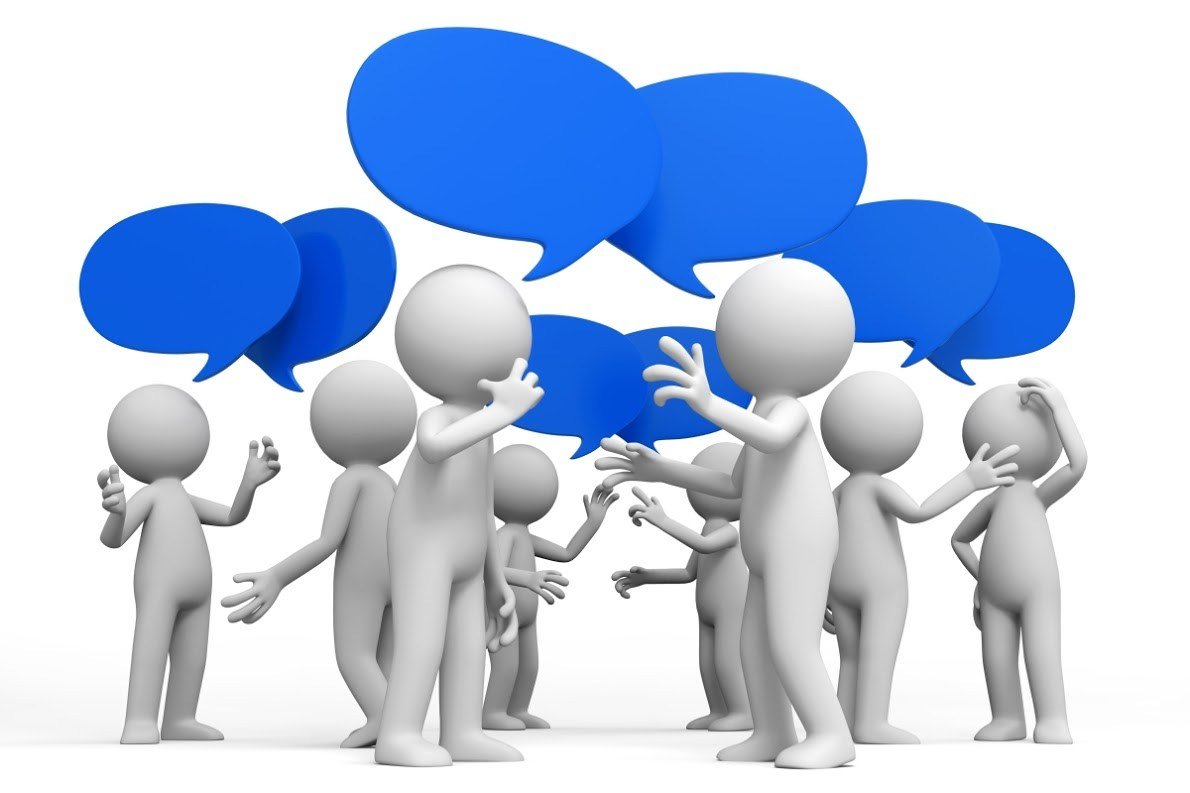 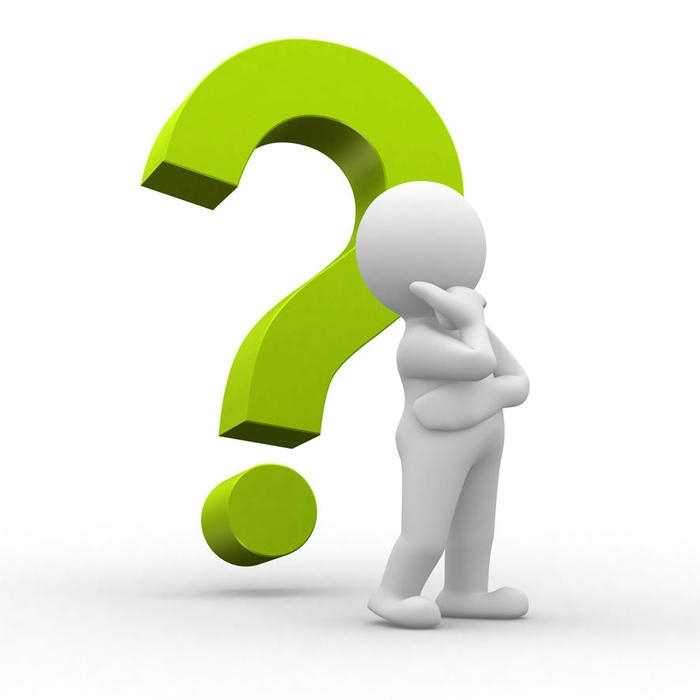 Этапы создания и организации деятельности  психолого – педагогического консилиума в ОО
1 этап - организационный
Журнал записи детей на ППк
Договор между ОО и родителями (законными представителями) обучающегося
Ответственные:  
Председатель ППк  в ОО
2 этап – индивидуальное обследование ребенка специалистами консилиума
Индивидуальный план обследования ребенка
Представления всех специалистов обследования консилиума
Педагогическое- классный руководитель
Психологическое – педагог –психолог
Логопедическое-  учитель –логопед
Медицинское- медицинская сестра
Ответственные все специалисты консилиума
3 этап – коллегиальное обсуждение
Определение образовательного маршрута и коррекционной программы
Документация
Журнал регистрации  заключений и рекомендаций специалистов и коллегиального заключения  и рекомендаций ППк
Итоговое заключение с рекомендациями специалистов
Протокол консилиума
Все коллегиальные заключения носят рекомендательный характер
4 этап – согласование деятельности специалистов по коррекционно –развивающей работе
Документация:
-Карта развития ребенка
планы коррекционно – развивающих мероприятий всех специалистов
Председатель ППк
определяет  сроки реализации коррекционно- развивающей работы
Ответственные:
куратор ребенка - воспитатель
 все специалисты консилиума планируют формы работы
5 этап – направление ребенка на территориальную психолого – медико – педагогическую комиссию
Документы:
копия коллегиального заключения ПМПк
- выписка из истории развития ребенка с заключениями врачей
психолого  – педагогическая характеристика
- результаты самостоятельной продуктивной деятельности ребенка
273 –ФЗ «Об образовании»Статья 79. Организация получения образования обучающимися с ограниченными возможностями здоровья
Содержание образования и условия организации обучения и воспитания обучающихся с ограниченными возможностями здоровья определяются адаптированной образовательной программой, а для инвалидов также в соответствии с индивидуальной программой реабилитации инвалида.

Общее образование обучающихся с ограниченными возможностями здоровья осуществляется в организациях, осуществляющих образовательную деятельность по адаптированным основным общеобразовательным программам. В таких организациях создаются специальные условия для получения образования указанными обучающимися.
Примерные адаптированные основные образовательные программы направлены на
создание условий развития ребенка, открывающих возможности для его позитивной социализации, его личностного развития, развития инициативы и творческих способностей на основе сотрудничества со взрослыми и сверстниками и соответствующим возрасту видам деятельности;
на создание развивающей образовательной среды, которая представляет собой систему   условий социализации и индивидуализации
Базовое содержание дошкольного образования
с целью обеспечения  единого образовательного пространства  на территории Российской Федерации определить базовое содержание обязательной части основной образовательной программы по пяти образовательным областям:

социально-коммуникативное развитие; речевое развитие; познавательное развитие; художественно-эстетическое развитие; физическое развитие.
Коррекционная работа и/или инклюзивное образование направлены
1) обеспечение коррекции нарушений развития различных категорий детей с ограниченными возможностями здоровья, оказание им квалифицированной помощи в освоении Программы;

2) освоение детьми с ограниченными возможностями здоровья Программы, их разностороннее развитие с учётом возрастных и индивидуальных особенностей и особых образовательных потребностей, социальной адаптации.
Конкретизация специальных условий для детей с ОВЗ
конкретизация специальных условий для детей с ограниченными возможностями здоровья всех категорий (глухих, слабослышащих, слепых, слабовидящих, с тяжелыми нарушениями речи, с нарушениями опорно-двигательного аппарата, с задержкой психического развития, с умственной отсталостью (интеллектуальными нарушениями), со сложной структурой дефекта, с расстройствами аутистического спектра:
- психолого-педагогических;
- кадровых;
- создание РППС;
- финансовых;
- материально-технических.
Статья 48. Обязанности и ответственность педагогических работников
1. Педагогические работники обязаны:
6) учитывать особенности психофизического развития обучающихся и состояние их здоровья, соблюдать специальные условия, необходимые для получения образования лицами с ограниченными возможностями здоровья, взаимодействовать при необходимости с медицинскими организациями.
Дошкольная образовательная организация
Группы компенсирующей направленности
Группы комбинированной направленности
АООП
ООП
Группы общеразвивающей направленности и оздоровительной направленности
АОП
ООП
АОП
Приказ Минпросвещения РФ № 373      //      Приказ Минпросвещения РФ от 31.07.2020 «Об утверждении порядка организации и осуществления ОД по ООП ДО»
2. Настоящий Порядок является обязательным для организаций, осуществляющих образовательную деятельность и реализующих основные общеобразовательные программы - образовательные программы дошкольного образования, включая индивидуальных предпринимателей (далее - образовательная организация).
2. Настоящий Порядок является обязательным для организаций, осуществляющих образовательную деятельность и реализующих основные общеобразовательные программы - образовательные программы дошкольного образования, в том числе адаптированные образовательные программы дошкольного образования, включая индивидуальных предпринимателей (далее - образовательная организация).
4. Формы получения дошкольного образования и формы обучения по конкретной основной общеобразовательной программе - образовательной программе дошкольного образования (далее - образовательная программа дошкольного образования) определяются федеральным государственным образовательным стандартом дошкольного образования …….
Форма получения дошкольного образования определяется родителями несовершеннолетнего обучающегося. При выборе родителями несовершеннолетнего обучающегося формы получения дошкольного образования учитывается мнение обучающегося.
При выборе родителями формы получения дошкольного образования в форме семейного образования родители информируют об этом выборе орган местного самоуправления муниципального района…
13.. В группах компенсирующей направленности осуществляется реализация АООП дошкольного образования для детей с ограниченными возможностями здоровья с учетом особенностей их психофизического развития, индивидуальных возможностей…….
В образовательной организации могут быть организованы также:
……группы по присмотру и уходу без реализации образовательной программы дошкольного образования для воспитанников в возрасте от 2 месяцев до 7 лет.
…семейные дошкольные группы с целью удовлетворения потребности населения в услугах дошкольного образования в семьях. Семейные дошкольные группы могут иметь общеразвивающую направленность или осуществлять присмотр и уход за детьми без реализации образовательной программы дошкольного образования.
В группах компенсирующей направленности осуществляется реализация АООП образования для детей с ограниченными возможностями здоровья с учетом особенностей их психофизического развития, особых образовательных потребностей, …. 
В образовательной организации могут быть организованы также:
……группы по присмотру и уходу без реализации образовательной программы дошкольного образования для воспитанников в возрасте от 2 месяцев до прекращения образовательных отношений.
…семейные дошкольные группы с целью удовлетворения потребности населения в услугах дошкольного образования в семьях. Семейные дошкольные группы могут иметь любую направленность или осуществлять присмотр и уход за детьми без реализации образовательной программы дошкольного образования.
Рекомендации к изменению штатного расписания
При получении дошкольного образования детьми с ограниченными возможностями здоровья в отдельных группах (группах компенсирующей и комбинированной направленности) в штатное расписание вводятся штатные единицы специалистов: учитель-дефектолог (олигофренопедагог, сурдопедагог, тифлопедагог), учитель-логопед, педагог-психолог, тьютор
13. Пункт 21 изложить в следующей редакции:
     "21. При получении дошкольного образования детьми с ограниченными
возможностями здоровья в группах компенсирующей направленности в штатное расписание вводятся штатные единицы специалистов: учитель-дефектолог (олигофренопедагог, сурдопедагог, тифлопедагог), учитель-логопед, педагог-психолог, тьютор, ассистент (помощник) на каждую группу:
детей с нарушениями слуха (глухих, слабослышащих, позднооглохших) - не менее 1 штатной единицы учителя-дефектолога (сурдопедагога), не менее 0,5 штатной единицы педагога-психолога;
     детей с нарушениями зрения (слепых, слабовидящих, с амблиопией и косоглазием) - не менее 1 штатной единицы учителя-дефектолога (тифлопедагога), не менее 0,5 штатной единицы учителя-логопеда, не менее
0,5 штатной единицы педагога-психолога;
     детей с тяжелыми нарушениями речи - не менее 1 штатной единицы учителя-логопеда, не менее 0,5 штатной единицы педагога-психолога;
     для детей с нарушениями опорно-двигательного аппарата - не менее 1 штатной единицы учителя-дефектолога и (или) педагога-психолога, не менее 0,5 штатной единицы учителя-логопеда, не менее 0,5 штатной единицы ассистента (помощника);
     для детей с расстройствами аутистического спектра - не менее 0,5 штатной единицы учителя-дефектолога (олигофренопедагогога) и/или педагога-психолога, не менее 0,5 штатной единицы учителя-логопеда;
     для детей с задержкой психического развития - не менее 1 штатной единицы учителя-дефектолога (олигофренопедагогога) и/или педагога-психолога, не менее 0,5 штатной единицы учителя-логопеда;
     для детей с умственной отсталостью - не менее 1 штатной единицы учителя-дефектолога (олигофренопедагогога), не менее 0,5 штатной единицы учителя-логопеда и не менее 1 штатной единицы педагога-психолога;
     для детей со сложным дефектом (тяжелыми и множественными нарушениями развития) - не менее 1 штатной единицы учителя-дефектолога и (или) педагога-психолога, не менее 0,5 штатной единицы учителя-логопеда, не менее 1 штатной единицы ассистента (помощника).
На каждую группу компенсирующей направленности для детей с нарушениями зрения (слепых) или расстройствами аутистического спектра, или умственной отсталостью (умеренной и тяжелой степени) - не менее 1 штатной единицы тьютора.
 При получении дошкольного образования детьми с ограниченными возможностями здоровья в группах   комбинированной направленности для организации непрерывной образовательной деятельности и коррекционных
занятий с учетом особенностей детей в штатное расписание вводятся штатные единицы специалистов: учитель-дефектолог (олигофренопедагог, сурдопедагог, тифлопедагог), учитель-логопед, педагог-психолог, тьютор, ассистент (помощник) из расчета 1 штатная единица:
     учителя-дефектолога (сурдопедагога, тифлопедагога, олигофренопедагога) на каждые 5-12 обучающихся с ограниченными возможностями здоровья;
     учителя-логопеда на каждые 5-12 обучающихся с ограниченными возможностями здоровья;
     педагога-психолога на каждые 20 обучающихся с ограниченными возможностями здоровья;
     тьютора на каждые 1-5 обучающихся с ограниченными возможностями здоровья;
     ассистента (помощника) на каждые 1-5 обучающихся с ограниченными возможностями здоровья."
FGOSREESTR.RU9 Примерных адаптированных основных  образовательных программ дошкольного образования
слепых детей;
слабовидящих детей;
детей с амблиопией, косоглазием; 
детей с тяжелыми нарушениями речи (общим недоразвитием речи,  фонетико-фонематическим недоразвитием речи, заиканием); 
детей с нарушениями опорно-двигательного аппарата;
детей с задержкой психического развития;
 детей с умственной отсталостью легкой, умеренной, тяжелой степени; 
 глухих детей;
 слабослышащих и позднооглохших.
Мониторинг. Выявленные нарушения
Кабинет №11 педагогу – психологу Некрасовой Ирине Васильевне
     эл. почта: vugova83@mail.ru
Для получения консультаций можно обратиться по адресу:
г. Верещагино, 
ул. Октябрьская, 65 часы работы:
 с 8.00 до 17.00 часов
Наш контактный телефон: 
8(34 254) 3-49-39.
Кабинет № 7 методисту 
Степановой Ирине Ивановне
  эл. почта: m5todis@yandex.ru